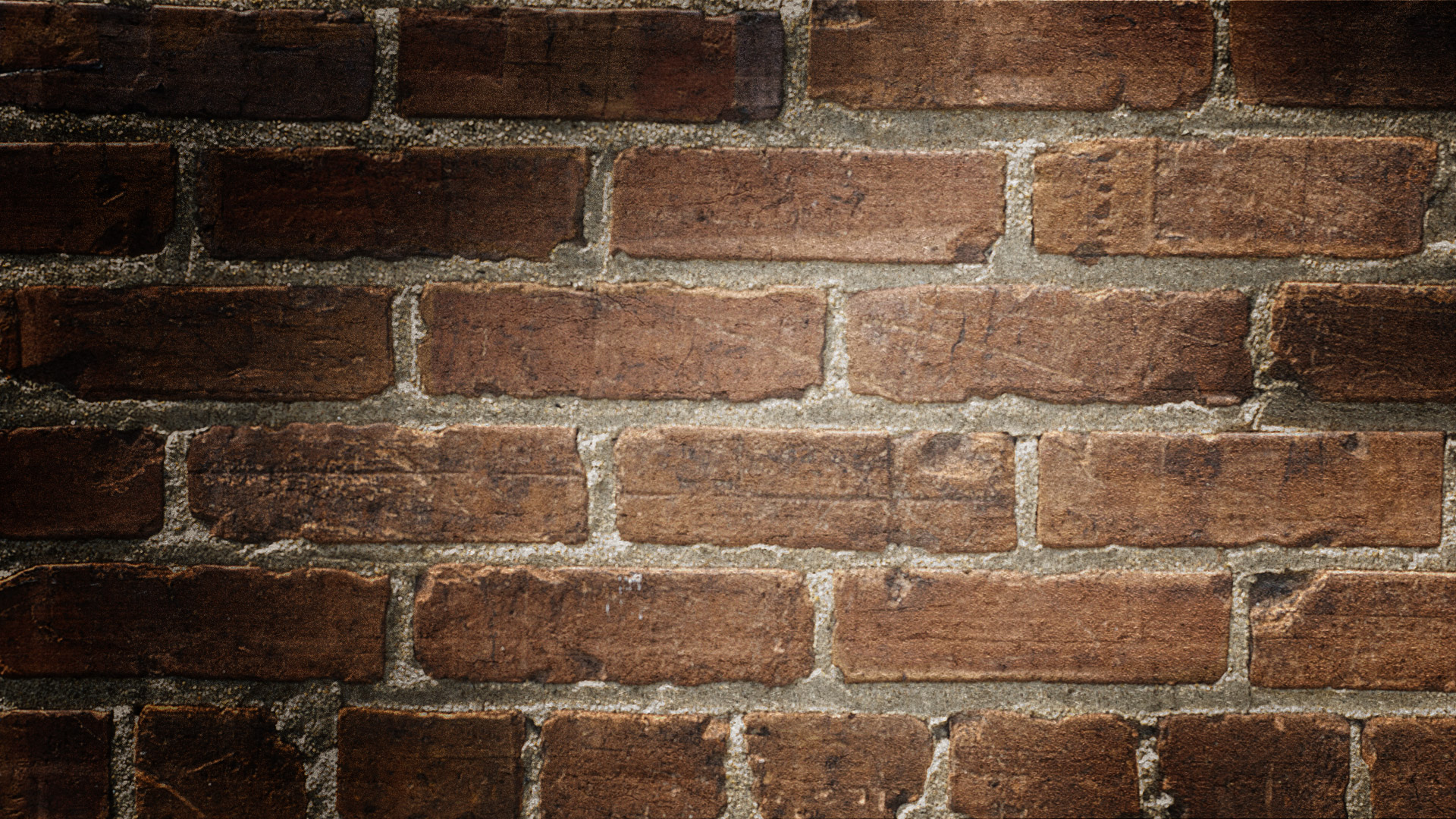 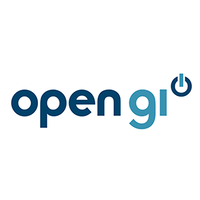 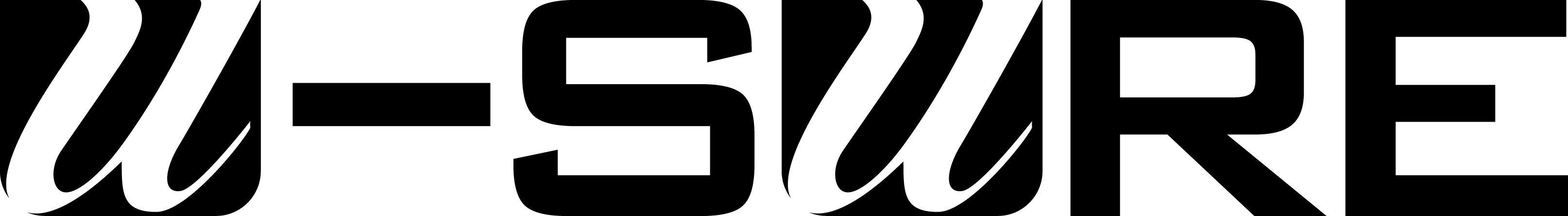 Now on HomeWriter
How to activate U-Sure  on the platform and obtain quotations - guide
Activating our Product
From main menu select Homewriter edi

Then select Insurer Control

Enter scheme code - LEUN
 
Press F2 and select the switch on Insurer option 
 
Contact U-Sure who will provide your U-Sure Agency Number along with a verify code once partial key has been provided
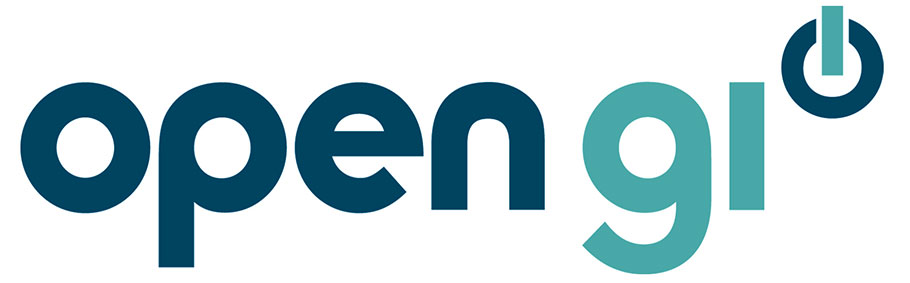 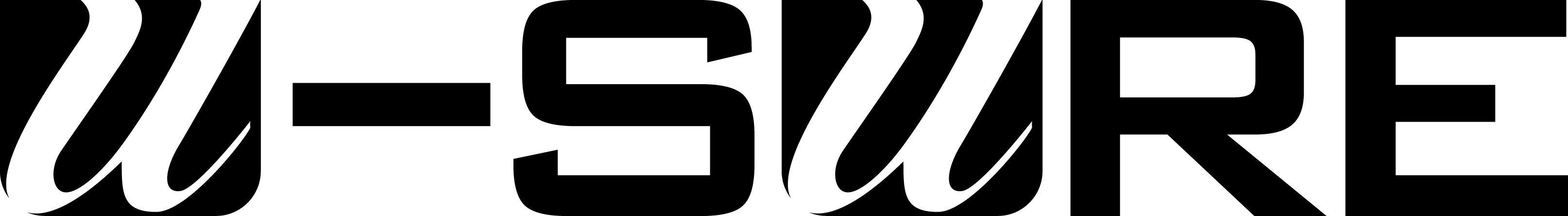 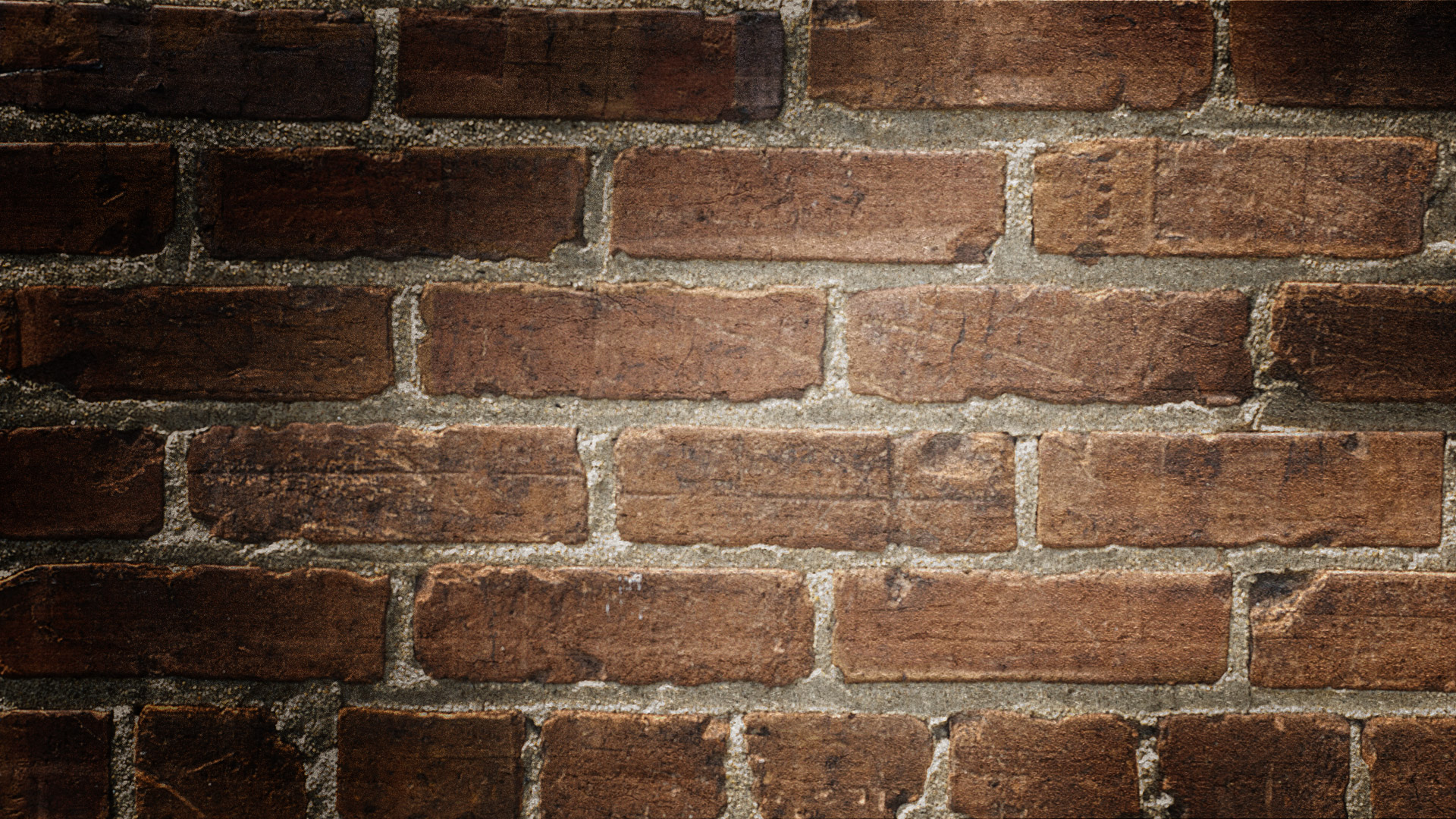 Obtaining an unoccupied quotationU-Sure specialise in Unoccupied property and occupied property owners, with A rated Capacity.Unoccupied cover available for residential properties... Bronze cover – FLEASilver Cover – FLEA including Storm and FloodGold – Full Peril coverSimple choose the following occupancies to obtain an unoccupied property quote  GOLD must be – owned outright by proposer sharing (under accommodation list)Silver must be – owned sometimes let furnished (under accommodation list)Bronze must be – owned sometimes let unfurnished (under accommodation list) Once P.O.S documentation has been created, they will reflect the correct cover type and endorsements for onward transmission to the client.
Now available on
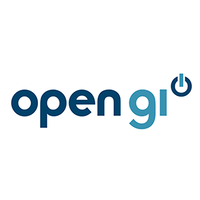 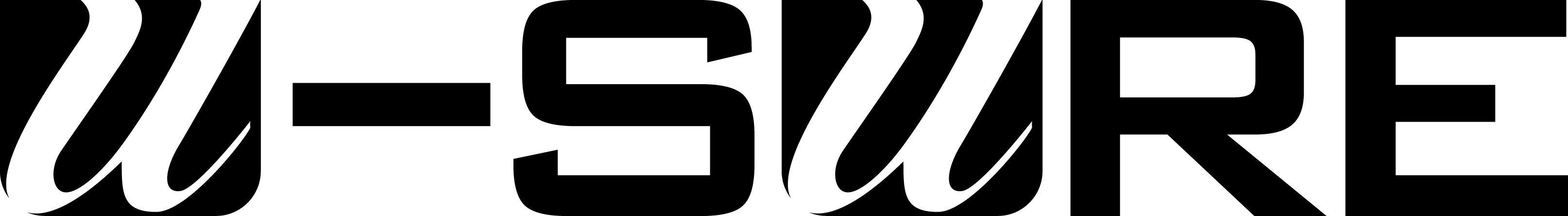 A couple of pointers
Property must be self contained (under security)
Brokers must be activated by U-Sure to quote and bind cover – activation process document to follow. Allocate same Agent number as we have issued on schemeserve. 
Residence must = Non occupant
Referral underwriting must be entered to change premium and or Endorsements on the Policy 
Override code must be obtained from U-SURE to bind cover
Policy number must be allocated by U-Sure
Agent to amend back office record to show the premium matches that of the schedule issued 
Policy wording to be issued by U-Sure to the Agent once policy is bound. Or available online
We look forward to working with you
Need Help?
Call us 01633 838976
Email OpenGI@u-sure.com
www.u-sure.com/open-gi-homewriter
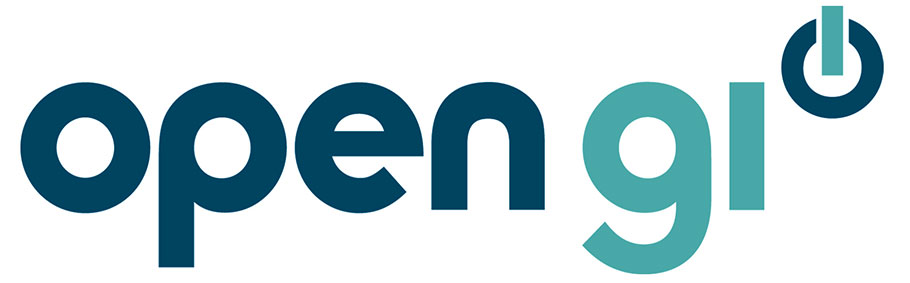 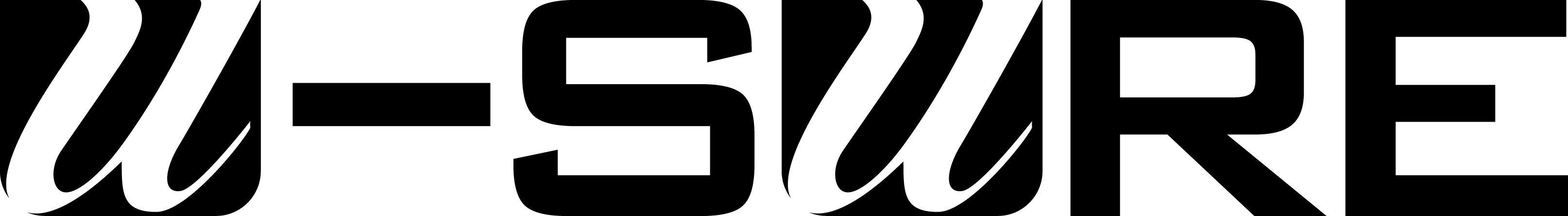